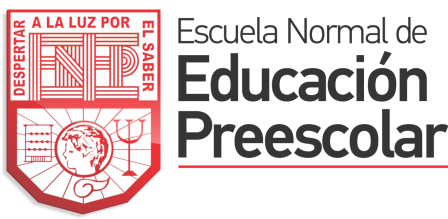 FORMA, EPACIO Y MEDIDA
Secuencia didáctica
ESCUELA NORMAL DE EDUCACIÓN PREESCOLAR DEL ESTADO DE COAHUILA
Nombre de las estudiantes normalistas: Adamary Sarahi Arizpe Alvarez, Jimena Sarahi Gaytan Espinosa, Melissa Martínez Aldaco y Daisy Carolina Pérez Nuncio 
 Grado: Segundo semestre Sección: A”
 Número de Lista: ·2, ·9, ·12 y ·17 
Curso: Forma, espacio y medida
Grado en el que realiza su aplicación: Segundo grado del preescolar
Nombre del Profesor(a) Titular del curso: Rocio Blanco Gómez
Periodo de elaboración: Domingo 27 de Junio de 2021
Nombre del tema /contenido: Tiempo
Propósito: Razonar para reconocer atributos, comparar objetos , así como para reconocer el orden temporal de diferentes sucesos y ubicar objetos en el espacio.
Unidad IV. Estrategias de enseñanza y aprendizaje para el desarrollo de los conceptos de longitud, distancia y tiempo
Competencias de la unidad de aprendizaje:
Conoce y analiza los conceptos y contenidos del programa de estudios de la educación básica de matemáticas; crea actividades contextualizadas y pertinentes para asegurar el logro del aprendizaje de sus alumnos, la coherencia y la continuidad entre los distintos grados y niveles educativos.
Propósito de la unidad de aprendizaje:
Desarrollarán criterios fundados para elegir las actividades más  adecuadas para la enseñanza de las nociones de longitud, distancia y tiempo con alumnos de educación preescolar.
Tiempo
Secuencia #1: Tiempo.
Objetivo del alumno:
Objetivo del docente:
Brindar actividades a  los pequeños que puedan fomentar su aprendizaje, que puedan adquirir conocimientos nuevos a base al juego y desarrollar el máximo potencial de aprendizaje de cada estudiante en condiciones de equidad.
Crear conocimientos nuevos, aprender, desarrollar capacidades como la oralidad, el trabajo en equipo y divertirse.
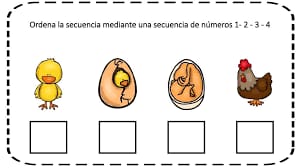 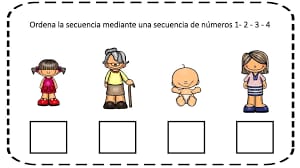 Enlace a video de evidencia:
https://youtu.be/I-rj_5jHqlY
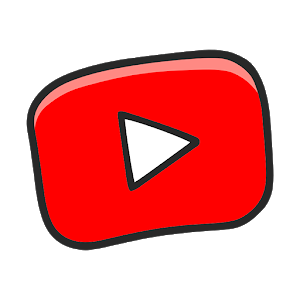 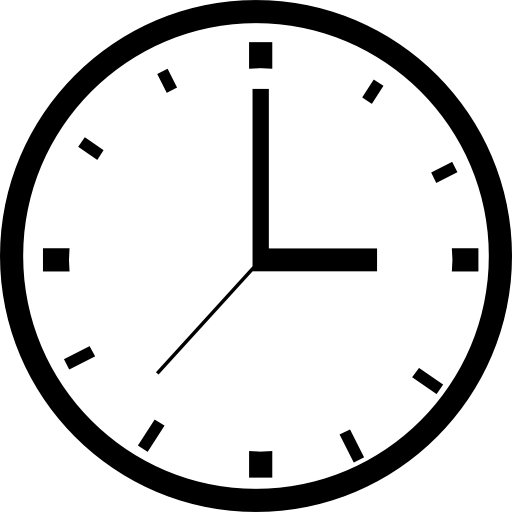 Conclusión:
Concluimos con que los alumnos a la edad de preescolar siendo aun así tan pequeños pueden reconocer a partir de los 3 años la diferencias entre el día y la noche al igual comienzan a entender ciertas expresiones temporales relacionadas con la vida familiar y con algunas de las frases o palabras que solemos usar en el día a día como por ejemplo: dame un momento, lo vemos luego, mas tarde, despierta temprano, hasta mañana, etc. Estas palabras podríamos implementarlas un poco mas y hacer que entiendan su significado, así hacer y ayudar a nuestros pequeños que estas expresiones acerca del tiempo les sean familiares, puedan reconocerlas y aplicarlas en su vida diaria pero teniendo el conocimiento de a que se refieren, ayudando y fomentando mas el incluirlos a  ayudar en casa, contando algunos cuentos y plantear algunas preguntas sobre; ¿Qué paso después de esto? o ¿Qué paso antes de ver esto?....etc. De esta manera nuestros pequeños puedan aprender sobre estas expresiones temporales.
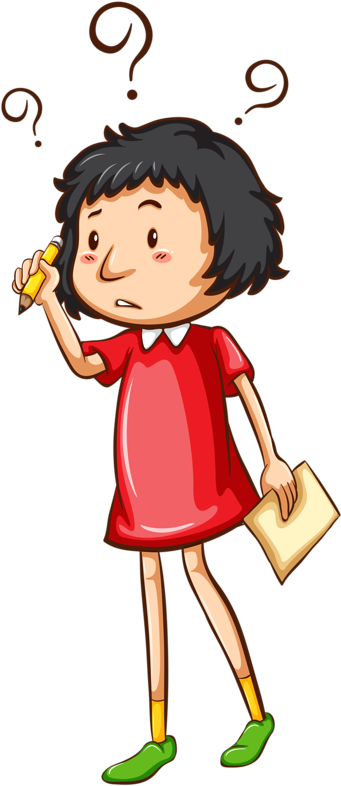 Rubrica